Today’s “Plan”—Thursday November 9, 2023Geometry
Attendance
Who still needs to finish the Module 2 Test?
Module 3 Vocab
pg. 152
In partners, make a Blooket/Kahoot from the terms in your column (we will assign these)
Put the definition for the question:  then have 4 of the terms for your options
Our Learning Target:
Learn some vocabulary from this new unit.
Today’s “Plan”—Freyday November 10, 2023Geometry
Attendance/Brain Stretcher (orally—not the one on estesparksteam.com)
Play a Blooket or two.
Begin Module 3:  Conjectures
Our Learning Target:
Learn some vocabulary from this new unit.
Conjectures and Counterexamples
Warm Up
Learn
Inductive Reasoning and Conjecture
Inductive reasoning is the process of reaching a conclusion based on a pattern of examples. When you assume that an observed pattern will continue, you are applying inductive reasoning. You can use inductive reasoning to make an educated guess based on known information and specific examples. This educated guess is also known as a conjecture.
Example 1Patterns and Conjectures
Write a conjecture that describes the pattern in the sequence. Then use your conjecture to find the next term in the sequence.
Appointment times: 8:30 a.m., 9:15 a.m., 10:00 a.m., 10:45 a.m., . . .
Example 2
Algebraic Conjectures
Make a conjecture about the sum of the squares of two consecutive natural numbers. List or draw some examples that support your conjecture.
Example 2
Algebraic Conjectures
Step 1 List examples.
Step 2 Look for a pattern. 
               Notice that all the sums are odd numbers.
Step 3 Make a conjecture. 
              The sum of the squares of two consecutive natural              numbers is an odd number.
Example 3Geometric Conjectures
Make a conjecture about the relationship between the segments joining opposite vertices of isosceles trapezoids.
Example 3Geometric Conjectures
Step 1 Draw several examples.
               An isosceles trapezoid is a trapezoid with two opposite               congruent legs.
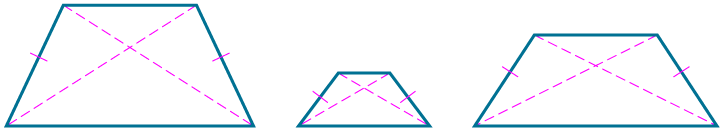 Example 4Make Conjectures from Data
GAS PRICES The table shows the average price of gasoline in the United States for the years 2010 through 2018. Make a conjecture about the price of gas in 2019. Explain how this conjecture is supported by the data given.
Example 4Make Conjectures from Data
Check
HEARING LOSS Almost 50% of young adults between the ages of 12 and 35 years old are exposed to damaging levels of sound from the use of personal electronic devices. The intensity of a sound and the time spent listening to a sound highly affects the amount of damage that can be done to someone’s hearing.
LearnCounterexamples
To show that a conjecture is true for all cases, you must prove it. It only takes one example that contradicts the conjecture, however, to show that a conjecture is not always true. This example is called a counterexample, and it can be a number, a drawing, or a statement.
LearnCounterexamples
Think About It!
What is a counterexample for the conjecture All silvery coins are nickels?
Example 5Find Counterexamples
Example 5Find Counterexamples
Example 5Find Counterexamples
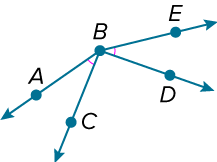 Example 5Find Counterexamples
b. If a line intersects a segment at its midpoint, then the line is perpendicular to the segment. Draw a diagram to represent the counterexample.
Today’s Assignment
pg. 157-158
	#1-25 odd
Our Learning Target:
Demonstrate conjectures and counterpoints.
Today’s “Plan”—Monday November 13, 2023Geometry
Our Learning Target:
Learn some vocabulary from this new unit.
Attendance/Brain Stretcher
Play a Blooket.
Begin Module 3.2:  Statements, Conditionals, & Biconditionals
Warm Up
Answer true or false. 
1.  If an object is red, then it is not blue. 
2.  If an object is not red, then it is not blue.
3.  If an object is not blue, then it is not red.
4.  If an object is blue, then it is not red. 
5.  Rewrite this statement as a true if-then statement. An even number is divisible by 2.
true
false
false
true
If a number is even, then it is divisible by 2. If a number is divisible by 2, then it is even.
[Speaker Notes: true
false
false
true
If a number is even, then it is divisible by 2. If a number is divisible by 2, then it is even.]
Learn
Using Logic
Learn
Using Logic
Example 1Truth Values of Conjunctions
Use the statements to write a compound statement for each conjunction. Then find the truth values. Explain your reasoning.
p: The figure is a trapezoid. 
q: The figure has four congruent sides. 
r: The figure has four right angles.
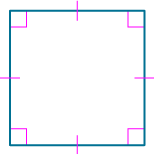 Example 1Truth Values of Conjunctions
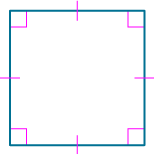 Example 2
Truth Values of Disjunctions
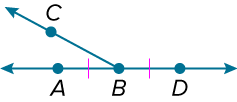 Example 2
Truth Values of Disjunctions
LearnConditionals
A conditional statement is a compound statement that consists of a premise, or hypothesis, and a conclusion, which is false only when its premise is true and its conclusion is false.
LearnConditionals
Conditional Statements and Related Conditionals
LearnConditionals
Conditional Statements and Related Conditionals
LearnConditionals
Conditional Statements and Related Conditionals
LearnConditionals
Conditional Statements and Related Conditionals
LearnConditionals
Conditional Statements and Related Conditionals
Example 3Identify the Hypothesis and Conclusion
Identify the hypothesis and conclusion of each conditional statement. 
a. If a polygon has six sides, then it is a hexagon.
b. Another performance will be scheduled if the first one is sold out.
Example 3Identify the Hypothesis and Conclusion
a.  If a polygon has six sides, then it is a hexagon. 
 Hypothesis: A polygon has six sides. 
 Conclusion: The polygon is a hexagon. 
b.  Another performance will be scheduled if the first one is sold out. 
Notice that the word if appears in the second portion of the sentence. 
Hypothesis: The first performance is sold out.
Conclusion: Another performance will be scheduled.
Example 3Identify the Hypothesis and Conclusion
Check
Identify the hypothesis and conclusion of each conditional statement. 
a. If the forecast is rain, then I will take an umbrella. 
Hypothesis: 
Conclusion: 
b. A number is divisible by 10 if its last digit is a 0. 
Hypothesis: 
Conclusion:
Example 3Identify the Hypothesis and Conclusion
Check
Identify the hypothesis and conclusion of each conditional statement. 
a. If the forecast is rain, then I will take an umbrella. 
Hypothesis: 
Conclusion: 
b. A number is divisible by 10 if its last digit is a 0. 
Hypothesis: 
Conclusion:
The forecast is rain.
I will take an umbrella.
The last digit of a number is 0.
A number is divisible by 10.
[Speaker Notes: The forecast is rain.
I will take an umbrella.
The last digit of a number is 0.
A number is divisible by 10.]
Example 4Write a Conditional in If-Then Form
Identify the hypothesis and conclusion for each conditional statement. Then write the statement in if-then form.
a. Four quarters can be exchanged for a $1 bill.
b. The sum of the measures of two supplementary angles is 180°.
Example 4Write a Conditional in If-Then Form
Think About It!
How do you identify the hypothesis and conclusion of a conditional statement when the statement is not in if-then form?.
Example 4Write a Conditional in If-Then Form
Example 4Write a Conditional in If-Then Form
Example 4Write a Conditional in If-Then Form
Check
Identify the hypothesis and conclusion of the conditional statement A quadrilateral with two sets of parallel sides is a parallelogram. Then write the statement in if-then form. 
Hypothesis: 
Conclusion: 
If-then:
Example 4Write a Conditional in If-Then Form
Check
Identify the hypothesis and conclusion of the conditional statement A quadrilateral with two sets of parallel sides is a parallelogram. Then write the statement in if-then form. 
Hypothesis: 
Conclusion: 
If-then:
A quadrilateral has two sets of parallel sides.
The quadrilateral is a parallelogram.
If a quadrilateral has two sets of parallel sides, then it is a parallelogram.
[Speaker Notes: A quadrilateral has two sets of parallel sides. 
The quadrilateral is a parallelogram. 
If a quadrilateral has two sets of parallel sides, then it is a
parallelogram.]
Example 5Related Conditionals
NATURE The tang is a saltwater fish that inhabits shallow coral reefs in tropical areas. Tangs are a part of the Acanthuridae family along with surgeonfish and unicornfish. All members of the Acanthuridae family are saltwater fish. Write the converse, inverse, and contrapositive of the true conditional statement Tangs are fish that live in salt water. Determine whether each related conditional is true or false. If a statement is false, then find a counterexample.
Example 5Related Conditionals
Conditional: If a fish is a tang, then it lives in salt water. 
Converse: If a fish lives in salt water, then it is a tang. 
Counterexample: A surgeonfish lives in salt water, but it is not a tang. 
Therefore, the converse is false.
Example 5Related Conditionals
Inverse: If a fish is not a tang, then it does not live in salt water. 
Counterexample: A surgeonfish is not a tang, but it does live in salt water. Therefore, the inverse is false. 
Contrapositive: If a fish does not live in salt water, then it is not a tang. 
Based on the information given, this statement is true.
Example 5Related Conditionals
Check
MUSIC Symphony orchestras contain instruments from 4 musical families: strings, woodwinds, brass, and percussion. However, string orchestras only contain string instruments. String instruments include the violin, viola, cello, bass, and harp. Write the converse, inverse, and contrapositive of the true conditional statement. If an orchestra is a string orchestra, then it contains string instruments. Determine whether each related conditional is true or false. If the statement is false, find a counterexample.
Example 5Related Conditionals
Converse:
Inverse:
Contrapositive:
Example 5Related Conditionals
Converse: If an orchestra contains string instruments, then it is a string orchestra. False; symphony orchestras contain string instruments.
Inverse: If an orchestra is not a string orchestra, then it does not contain string instruments. False; a symphony orchestra is not a string orchestra, but it does contain string instruments.
Contrapositive: If an orchestra does not contain string instruments, then it is not a string orchestra. True.
[Speaker Notes: Converse: If an orchestra contains string instruments, then it is a string orchestra. False; symphony orchestras contain string instruments.
Inverse: If an orchestra is not a string orchestra, then it does not contain string instruments. False; a symphony orchestra is not a string orchestra, but it does contain string instruments.
Contrapositive: If an orchestra does not contain string instruments, then it is not a string orchestra. True.]
Today’s “Plan”—Tuesday November 14, 2023Geometry
Our Learning Target:
Learn some vocabulary from this new unit.
Attendance/Brain Stretcher
Play a Blooket.
Continue Module 3.3:  Deductive Reasoning
https://www.youtube.com/watch?v=yAjkQ1YqLEE
Warm Up
Warm Up
[Speaker Notes: true
false
false
true
false]
LearnThe Law of Detachment
Key Concept: Law of Detachment
LearnThe Law of Syllogism
One law that is related to deductive reasoning is the Law of Syllogism. This law allows you to draw conclusions from two true conditional statements when the conclusion of one statement is the hypothesis of the other.
Key Concept: Law of Syllogism
Do the following online tasks
Our Learning Target:
Learn some vocabulary from this new unit.
Learn:  The Law of Detachment
Example 1:  Inductive and Deductive Reasoning
Example 2:  The Law of Detachment
Check:  The Law of Detachment
Example 3:  The Law of Syllogism
Check:  The Law of Syllogism
Deductive Reasoning—Extra Practice
LearnThe Law of Detachment
Unlike inductive reasoning, which uses a specific pattern of examples or observations to make a general conclusion, deductive reasoning uses general facts, rules, definitions, or properties to reach specific valid conclusions from given statements. An argument is valid if it is impossible for all the premises, or supporting statements, of the argument to be true and for its conclusion to be false. One law related to deductive reasoning is the Law of Detachment.
Example 1Inductive and Deductive Reasoning
Example 1Inductive and Deductive Reasoning
b. Every time Tamika has worn her favorite jersey to a football game, her school’s team has won the game. Tamika is wearing her favorite jersey to the football game tonight, so she concludes that her school’s team will win the game.
Tamika is basing her conclusion on a specific pattern of observations, so she is using inductive reasoning.
Example 1Inductive and Deductive Reasoning
Check
Determine whether each conclusion is based on inductive or deductive reasoning.
Newton’s first law of motion states that an object at rest will remain at rest unless acted on by an unbalanced force. Elisa watches a soccer ball roll across the field. She concludes that an unbalanced force has acted upon the soccer ball.
Mrs. Jackson notices that her family’s data usage is increasing by approximately 2500 megabytes of data every month. So, she concludes that her family’s data usage next month will be 2500 megabytes greater than this month’s data usage.
Example 1Inductive and Deductive Reasoning
Check
Determine whether each conclusion is based on inductive or deductive reasoning.
Newton’s first law of motion states that an object at rest will remain at rest unless acted on by an unbalanced force. Elisa watches a soccer ball roll across the field. She concludes that an unbalanced force has acted upon the soccer ball.
Mrs. Jackson notices that her family’s data usage is increasing by approximately 2500 megabytes of data every month. So, she concludes that her family’s data usage next month will be 2500 megabytes greater than this month’s data usage.
deductive
inductive
[Speaker Notes: a. deductive
b. inductive]
Example 2The Law of Detachment
Determine whether each conclusion is valid based on the given information. Write valid or invalid. Explain your reasoning.
a. Given: To go on the field trip, a student must turn in a                permission slip. Mariana turned in her                 permission slip.
    Conclusion: Mariana can go on the field trip.
b. Given: If a figure is a square, then it is a polygon. 
                Figure A is a polygon.
	            Conclusion: Figure A is a square.
[Speaker Notes: Yes; 31.3 feet]
Example 2The Law of Detachment
a. Given: To go on the field trip, a student must turn in a                 permission slip. Mariana turned in her permission slip.
    Conclusion: Mariana can go on the field trip.
	Step 1   Identify the hypothesis and conclusion.
Because a student must turn in a permission slip to go on the field trip, the phrase a student must turn in a permission slip is the hypothesis of the conditional statement.
p: A student turns in a permission slip. 
q: The student can go on the field trip.
Example 2The Law of Detachment
Step 2   Analyze the conclusion.
The given statement Mariana turned in her permission slip satisfies the hypothesis, so p is true. By the Law of Detachment, Mariana can go on the field trip, which matches q, is a true or valid conclusion.
Example 2The Law of Detachment
b. Given: If a figure is a square, then it is a polygon.                Figure A is a polygon. 
	Conclusion: Figure A is a square.
	Step 1   Identify the hypothesis and conclusion.
	p: A figure is a square.
	q: It is a polygon.
Example 2The Law of Detachment
Step 2   Analyze the conclusion.
The given statement Figure A is a polygon satisfies the conclusion q of a true conditional. However, knowing that a conditional statement and its conclusion are true does not make the hypothesis true. Figure A could be a triangle. The conclusion is invalid.
Example 2The Law of Detachment
Check
Determine whether the conclusion is valid based on the given information. Select the correct answer and justification.
Example 2The Law of Detachment
Given: If three points are noncollinear, then they determine a plane.            Points A, B, and C lie in plane G. 
     Conclusion: Points A, B, and C are noncollinear. 
A. Valid; points A, B, and C determine plane G. Therefore, they are noncollinear. 
B. Valid; because points A, B, and C are noncollinear, they determine plane G.
C. Invalid; points A, B, and C determine plane G. Therefore, they are      noncollinear. 
D. Invalid; points A, B, and C can be collinear and lie in plane G.
Example 2The Law of Detachment
Given: If Dakota goes to the video game store, then he will buy a new game.              Dakota went to the video game store this afternoon. 
     Conclusion: Dakota bought a new game.  
Invalid; because the statement Dakota bought a new game does not satisfy the hypothesis of the conditional statement, the conclusion is not true. 
Valid; because the statement Dakota went to the video game store this afternoon satisfies the conclusion of the conditional statement, the hypothesis of the conditional is true.
Example 2The Law of Detachment
Given: If Dakota goes to the video game store, then he will buy a new game.              Dakota went to the video game store this afternoon. 
     Conclusion: Dakota bought a new game.  
C.  Valid; because the statement Dakota went to the video game store this afternoon satisfies the hypothesis of the conditional statement, the conclusion is true. 
D.  Invalid; because the statement Dakota went to the video game store this afternoon satisfies only the hypothesis, the conclusion is not true.
Example 2The Law of Detachment
Given: If three points are noncollinear, then they determine a plane.            Points A, B, and C lie in plane G. 
     Conclusion: Points A, B, and C are noncollinear. 
A. Valid; points A, B, and C determine plane G. Therefore, they are noncollinear. 
B. Valid; because points A, B, and C are noncollinear, they determine plane G.
C. Invalid; points A, B, and C determine plane G. Therefore, they are      noncollinear. 
D. Invalid; points A, B, and C can be collinear and lie in plane G.
Example 2The Law of Detachment
Given: If Dakota goes to the video game store, then he will buy a new game.              Dakota went to the video game store this afternoon. 
     Conclusion: Dakota bought a new game.  C 
Invalid; because the statement Dakota bought a new game does not satisfy the hypothesis of the conditional statement, the conclusion is not true. 
Valid; because the statement Dakota went to the video game store this afternoon satisfies the conclusion of the conditional statement, the hypothesis of the conditional is true.
Example 2The Law of Detachment
Given: If Dakota goes to the video game store, then he will buy a new game.              Dakota went to the video game store this afternoon. 
     Conclusion: Dakota bought a new game.  
C.  Valid; because the statement Dakota went to the video game store this afternoon satisfies the hypothesis of the conditional statement, the conclusion is true. 
D.  Invalid; because the statement Dakota went to the video game store this afternoon satisfies only the hypothesis, the conclusion is not true.
LearnThe Law of Syllogism
Talk About It!
Do you think that the order of the given statements is important when applying the Law of Syllogism? Justify your argument.
Example 3The Law of Syllogism
SLEEP Scientists have found that the quality and amount of sleep greatly impact learning and memory. Lack of sleep causes students to have trouble focusing and receiving new information. Sleep deprivation also makes it difficult to retrieve previously learned information. Draw a valid conclusion from the given statements, if possible.
Given: If you are tired, then you will not do well on your test. 
	If you do not get enough sleep, then you will be tired.
Example 3The Law of Syllogism
Step 1   Identify the hypothesis and conclusion that are the same. 
Determine whether the conclusion of one statement is the hypothesis of the other statement.
Given: If you are tired, then you will not do well on your test. 
	If you do not get enough sleep, then you will be tired.
Example 3The Law of Syllogism
Reorder the given statements so the conclusion of the first statement is the hypothesis of the second statement. This will allow you to make a valid conclusion using the Law of Syllogism.
Example 3The Law of Syllogism
Example 3The Law of Syllogism
Think About It!
Can the Law of Syllogism be applied if the two given statements have the same conclusion? Justify your argument.
Example 3The Law of Syllogism
Check
GRAND CANYON The Grand Canyon covers an area of 1900 square miles and contains 277 miles of the Colorado River. Since the Grand Canyon became a national park in 1919, over 193 million people have visited. 
Draw a valid conclusion from the given statements, if possible. 
Given: If Ebony takes a vacation, then she will go to the Grand             Canyon. If Ebony goes to the Grand Canyon, then she will             hike to the Colorado River.
Example 3The Law of Syllogism
Check
GRAND CANYON The Grand Canyon covers an area of 1900 square miles and contains 277 miles of the Colorado River. Since the Grand Canyon became a national park in 1919, over 193 million people have visited. 
Draw a valid conclusion from the given statements, if possible. 
Given: If Ebony takes a vacation, then she will go to the Grand             Canyon. If Ebony goes to the Grand Canyon, then she will             hike to the Colorado River.
If Ebony takes a vacation, then she will hike to the Colorado River.
[Speaker Notes: If Ebony takes a vacation, then she will hike to the Colorado River.]
Today’s “Plan”—Tuesday November 14, 2023Geometry
Our Learning Target:
Understanding properties.
Attendance
#23-26 from yesterday
Warm up
Understanding Properties
Warm Up
Warm Up
[Speaker Notes: invalid
valid
invalid]
Warm Up
4. A pentagon does not have four sides. If a figure is a quadrilateral, then it has four sides. Therefore, a pentagon is not a quadrilateral
5. All trees have leaves. An oak is a tree. Therefore, an oak has leaves.
Warm Up
4. A pentagon does not have four sides. If a figure is a quadrilateral, then it has four sides. Therefore, a pentagon is not a quadrilateral valid
5. All trees have leaves. An oak is a tree. Therefore, an oak has leaves. valid
[Speaker Notes: valid
valid]
For each property:
Our Learning Target:
Understanding properties.
Name the property
Put the property into words (I’d google that stuff!)
Put their formula
Show it worked out with real numbers put in
Today’s “Plan”—Thursday November 16, 2023Geometry
Our Learning Target:
Understanding properties.
Attendance/Brain Stretcher
Pre-Test
Start making “Geome-tree” ornaments.
Today’s “Plan”—Monday November 27, 2023Geometry
Our Learning Target:
Understanding properties.
Attendance
Timed test/Record
Terminology:  Get Handout
Assignment
Learn
Parallel Lines and Transversals
If two lines do not intersect, then they are either parallel or skew.
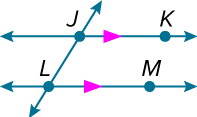 Learn
Parallel Lines and Transversals
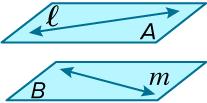 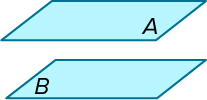 If segments or rays are contained within lines that are parallel or skew, then the segments or rays are parallel or skew.
Example 1
Identify Parallel and Skew Relationships
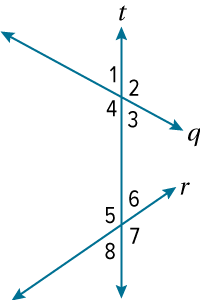 Example 1
Identify Parallel and Skew Relationships
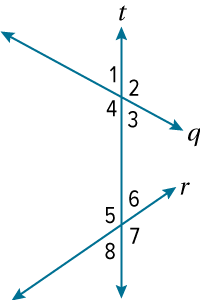 Example 1
Identify Parallel and Skew Relationships
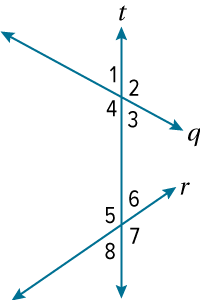 Example 1
Identify Parallel and Skew Relationships
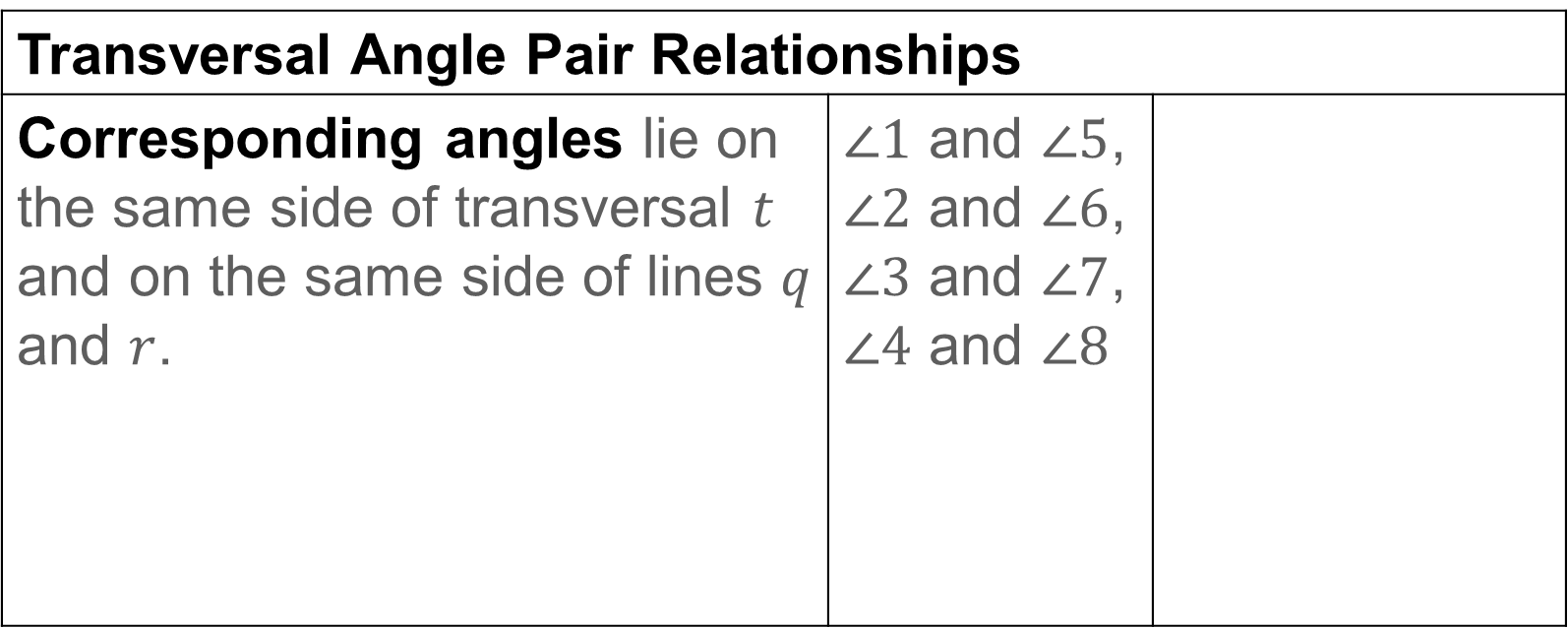 Today’s “Plan”—Monday November 27, 2023Geometry
Our Learning Target:
Understanding properties.
Assignment:
Page 203, #1-5
Page 204, #11-18
Page 211, #1-17 (use the sheet with 4 boxes)
Today’s “Plan”—Tuesday November 28, 2023Geometry
Attendance
Finish HW from yesterday
Page 203, #1-5
Page 204, #11-18
Page 211, #1-17 (use the sheet with 4 boxes)
3.7 Vocab Quiz 
We will go over HW together, so when finished, work on the Geome-tree (Kylle take stuff to Pam).
Example 5
Today’s assignment
Our Learning Target:
Understanding properties.
Example 5
Find Values of Variables
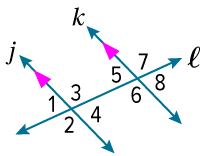 Today’s “Plan”—Tuesday November 28, 2023Geometry
Our Learning Target:
Understanding properties.
Assignment:
Page 212, #29-31
Today’s “Plan”—Wednesday November 29, 2023Geometry
Get whiteboards, sit at a table by yourself!
Attendance/Brain Stretcher
Do pg. 212, #29-31 on Schoology 
Lesson 3-8:  Slope and Equations of Lines
Warmup
Example 1

Assignment
Our Learning Target:
Understanding properties.
Warm Up
Find the slope of each line. 
1. a  
2. b
3. c
4. d 
5. e
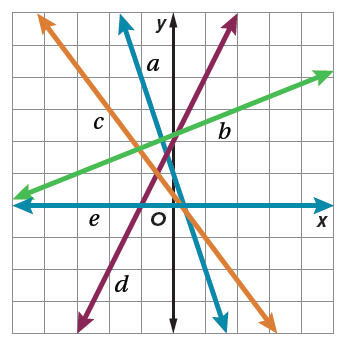 Warm Up
Find the slope of each line. 
1. a  
2. b
3. c
4. d 
5. e
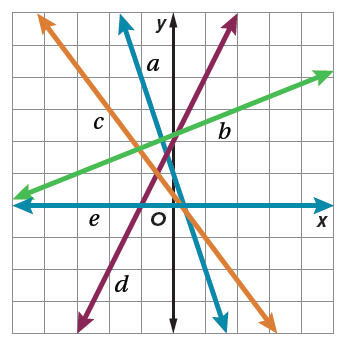 2
0
Example 1
Determine Line Relationships When Given Points
Example 1
Determine Line Relationships When Given Points
Example 1
Determine Line Relationships When Given Points
Step 2 Determine the relationship.
The two lines have the same slope, so they are parallel.
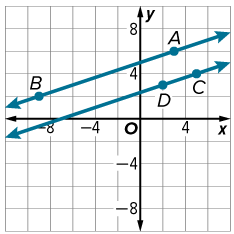 Today’s “Plan”—Wednesday November 29, 2023Geometry
Our Learning Target:
Understanding properties.
Assignment:
Page 221, #1-6
Today’s “Plan”—Thursday November 30, 2023Geometry
Sit at a table by yourself!
Any questions on pg. 221 #1-6
Brain Stretcher
Today’s assignment
Our Learning Target:
Understanding properties.
Today’s “Plan”—Thursday November 30, 2023Geometry
We need to update the “Games” portion of our estesparksteam.com website.

Your task:
Find good math games.
Play them, have fun, make sure they are good.
When you find good ones:
In a document, type the name of the game.
Copy the link/website address.
Give a brief description of the game.
Our Learning Target:
Understanding properties.